Requirements for the use of fumigation as a phytosanitary measure (2014-004)
IPPC second consultation 
1 July to 30 September 2018
IPPC Secretariat
2018 IPPC Regional Workshop
General Considerations
From 1st round of country comments
1593 comments
Align, as much as possible, fumigation to temperature standard (ISPM42)
Add information on bulk treatments and fumigants introduced as solids
Adjust the technical guidance to allow for different methodologies
[Speaker Notes: The five draft ISPMs on “treatments requirements” under the work programme:
Revision ISPM 18 (2014-007) - irradiation
Requirements for the use of temperature (ISPM 42)
Requirements for the use of fumigation (2014-004) 
Requirements for the use of modified atmosphere (2014-006)  first consultation!
Requirements for the use of chemical treatments (2014-003)]
General points from consultation
Safety and health issues: although important, this was removed from the ISPM as countries commented that it should not be part of an ISPM.  Replaced with a general remark in section 10 (Responsibilities) 

“Treatment providers” have been added.

Appendix on research guidelines was removed (as in ISPM42) and it will be included in the procedure manual for standard setting.

Formulas for amount of fumigant and CT calculations were moved to new appendices.
[Speaker Notes: SC-7 draft report: 
Safety equipment – The SC-7 noted that the equivalent section in the draft ISPM on Requirements for the use of modified atmosphere treatments as a phytosanitary measure (2014-006) was removed by the SC after discussions during the May 2018 SC meeting. They considered that Environment, Health and Saftey (EHS) issues are beyond the scope of the ISPM and not considered a phytosanitary requirement. One member explained that the standard is supposed to outline the requirements for the NPPO in order to apply effective phytosanitary treatments, however, safety requirements are not directly connected to the efficacy of the treatments. The SC-7 felt that it was an important aspect of the fumigant application and may have serious health implications, but, as it is not a phytosanitary requirement, decided to not include it in the standard. Nevertheless, since this ISPM is about toxic substances, which may be harmful to the operators, they agreed to include some guidance in the section ‘Responsibilities’. They also noted that environmental aspects were covered in the section on ‘Impacts on the Biodiversity and the environment’.
Entities/providers/facilities - Several comments voiced concerns over the use of the term ‘entities’. The TPG noted that in ISPM 42 entities are referred to when discussing authorization of entities, and this term covers providers, facilities or both. They recommended that ‘treatment provider’ and ‘facility’ be used when it was clear that either of those was referenced. The SC-7 agreed with the TPG and modified the text where necessary clarifying that in this standard ‘entities’ include both treatment providers (e.g. fumigation companies or individuals) and treatment facilities. 
Appendix: The appendix on ‘Guidance for fumigation efficacies’ was deleted from this standard in line with contracting party comments and in alignment with other treatment standards. It will be included in the TPPT section of the Procedure Manual for Standard Setting
Formulas: Some contracting party comments suggested an additional formula for calculating amount of fumigant added as volume rather than weight. The SC-7 discussed whether it would be a requirement to use one of these formulas and also whether there were additional formulas that may be considered. They agreed to move the formulas to another Appendix, as they should not be considered requirements. 
CT calculation - While CT calculation is very important for fumigation, the methodology of its estimation appears to be difficult to explain in short. Multiple comments questioned the formula for the calculation of the CT provided in the draft ISPM and some contracting parties provided alternative formulas. The Steward explained that there are different ways to calculate CT, and for each application there are experimentally determined values for CT. A draft paper by the TPFQ written in 2010 provided five different ‘practical methods of estimating CT products’ although only the formulas of two methods were provided in the draft ISPM (for leaky and leak proof conditions). 
Some comments recommended deleting the entire section because it was considered too technical, while others requested more information and explanation on the calculation of the CT. The SC-7 considered that additional information could perhaps be best addressed in a manual. They agreed to keep an introductory sentence in the main body of the standard including some guidance on using the lowest reading in the enclosure to calculate the CT. The formulas were moved to the Appendix as examples. 
TPFQ discussion paper on calculating CT values URL: https://www.ippc.int/static/media/files/publications/en/2013/06/05/1284067679_2010-TPFQ-37_-_Calculating_CT_Pr.pdf]
General points from consultation
5. Treatment types could not be aligned with ISPM42 (hot water, vapour heat etc.) as in the draft ISPM for  fumigation the emphasis is on “ways of application” (single, combined or under special conditions).
6. Monitoring and auditing sections were combined.
[Speaker Notes: SC-7 draft report:
Ways of fumigation application:
Several contracting parties commented on the use of the terms ‘types’ and ‘forms’ of fumigation in this section and suggested that some explanation on the differences between those was needed. The Steward explained that in ISPM 42 ‘types’ is used to explain different temperature treatment types (one cold and four different heat treatments). In this standard, however, there is only one treatment type, but several ways of applying it (single or in combination). The SC-7 further discussed the issue and, to simplify translation into Spanish (where ‘formas’ can have different meanings), agreed on a new heading, which now states ‘ways of fumigation application’.
Fumigation under special conditions – The SC-7 discussed whether modified atmosphere and vacuum as applied in this standard are considered treatments, or are only ‘special conditions’ under which the effectiveness of the fumigation increases. As the draft ISPM on Requirements for the use of modified atmosphere treatments as a phytosanitary measure (2014-006) specifies the modified atmosphere treatment as lowering the oxygen level and this section describes increasing the atmospheric oxygen in order to increase fumigant uptake, the SC-7 considered not regarding this as a combination treatment. The SC-7 therefore agreed to add a new subheading ‘Fumigation under special conditions’ to describe fumigation under modified atmosphere or under vacuum. 
Monitoring and auditing - The SC-7 agreed that monitoring of the treatment programme is an official procedure and thus aligns with the glossary definition of ‘monitoring’. ‘Treatment programme’ is used in a broad sense here and refers to the entire application of the treatment, which the NPPO of the country where the treatment is initiated or conducted should monitor. Since this paragraph is dealing with authorization of the entity to do the treatment, the SC-7 decided to move it directly after the section on authorization. 
Requirements for treatment entities – Several contracting party comments recommended aligning this section with the other treatment standards. The SC-7 discussed whether this section should be deleted as its content is included in ‘Authorization of entities’, and agreed to move this section to ‘Monitoring and auditing’. The bullet list was aligned with the draft ISPM on the Requirements for the use of modified atmosphere treatments as a phytosanitary measure (2014-006), with some rewording to clarify that NPPOs should be granted access to fumigation facilities for audits.]
Contacts
IPPC Secretariat
Food and Agriculture Organization of the United Nations 
Viale delle Terme di Caracalla, 00153 Rome, Italy 
Tel.: +39-0657054812Email: IPPC@fao.org

Websites: 
www.fao.org
www.ippc.int
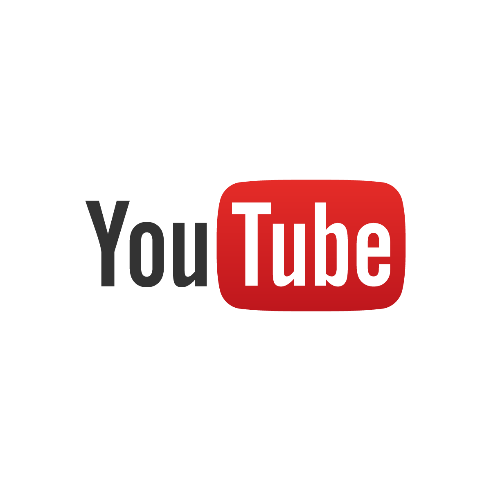 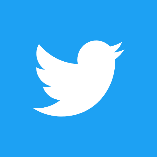 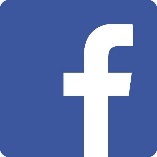 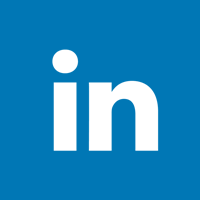